Socialising online
[Speaker Notes: Before the session – some ‘follow-on’ links from the Academy website that you might want to have up in advance:
Using email – https://www.learnwithhalifax.co.uk/digital/i-want-to-socialise-online/using-email
Using video tools – https://www.learnwithhalifax.co.uk/digital/i-want-to-socialise-online/using-video-tools
Using instant messaging – https://www.learnwithhalifax.co.uk/digital/i-want-to-socialise-online/using-instant-messages
Using social media – https://www.learnwithhalifax.co.uk/digital/i-want-to-socialise-online/using-social-media/
Using online communication tools effectively – https://www.learnwithhalifax.co.uk/digital/i-want-to-socialise-online/using-online-communication-tools-effectively
Looking after your personal information – https://www.learnwithhalifax.co.uk/digital/i-want-to-create-and-search-for-documents-online/looking-after-your-personal-information

Check what Wi-Fi network is available, its name and any password required; write up / make available to the learners
Welcome people into the room
Introduce yourself
Feel free to walk around the room/ Outline guidelines for the virtual session - e.g., ask questions in chat etc.
Make sure everyone is comfortable
Go to the next slide when you’re ready to start the lesson]
Pre-session survey
[Speaker Notes: Encourage learners to scan the QR code here and complete our short pre-session survey around levels of confidence in the session’s topics today, plus what they would like to get out of the session]
Welcome
[Speaker Notes: TRAINER NOTES – 
If this lesson marks the start of a programme, welcome people to the programme
If it is not, then welcome people to the lesson
 
Welcome to today’s lesson on socialising online
My name is _ and I’m here to help you today
We're excited to be here with you as you explore how to use the Internet to socialise online
We want to make this learning experience practical, relatable, and, most importantly, helpful
In the room (or virtually) we also have [Any Co-Presenter's Name] who is here to help you during this session
 
TRAINER NOTE – for small groups / virtual sessions, learners could introduce themselves at this point
 
If you have your device with you, we'll walk you through the steps as we go. If not, no worries, you can still learn for when you use it next
Throughout today's session, feel free to ask questions and let us know if you need anything. Your feedback is important to us, so if we're going too fast, too slow, or if you need a break, just say the word. We want to ensure you get the most out of today
We're here to make this session as helpful as possible, so please don't hesitate to engage with us. Let's get started!]
How to get the most from this session
[Speaker Notes: Before we begin, here’s a a few tips on how to get the most from this session
If we mention any resources during the session, we’ll share these with you at the end
We want this lesson to be as interactive as possible, so we’ll be asking questions as we go along – and we want you to ask lots of questions, too!
Sometimes we’ll have a short discussion about what we’re looking at, or we might move on. It will depend on how we’re doing for time
Remember, it's all about learning together, so ask away and don’t worry about how your question sounds, or getting the right answer – Spoiler alert: sometimes there’s no single right answer. It's your thoughts that matter most. And we're here to make your experience as easy and enjoyable as possible.

NOTE FOR VIRTUAL DELIVERY – Encourage people to comment and ask questions in the chat or experiment and try using the emojis. (Describe what an emoji is if needed)​ ​

To comment in the chat, find the chat box. It’s usually on the side or at the bottom of your screen. Click (or tap) in the chat box, enter your comment, and hit 'Enter' or 'Send.' Your message will then appear in the chat for everyone to see. It's a great way to ask us questions or share your thoughts during our session. So, feel free to chat away!​
We’d like to make today as interactive as possible to make your experience more interesting​
First, we’ll show the question on the screen. Read the question and possible answers. Pick the answer you think fits best and comment the letter for that answer (A, B, C, or D) in the chat (if and when you’re ready). Don't worry about getting it right or wrong. Just go with your gut feeling!​]
How confident are you about socialising online?
Very
A little bit
Not very
Not at all
[Speaker Notes: Ready? Let’s give it a go: How confident are you about socialising online? (A) Very, (B), A little bit, (C) Not very, or (D) Not at all]
Today we want to help you:
Join and use messaging apps
Make voice and video calls
Join and use social media platforms
Stay social, stay safe
[Speaker Notes: By the end of this session, you'll be ready to set up social tools and start using them safely
We'll guide you through the setup process, so you can start exploring
We understand there are many devices and apps out there, so today, we'll focus on the common steps and information you need to get started
If you have a specific device or app in mind, don't worry. We have additional resources to share with you after the session 
If you need help with the steps on your device at any point during this session, please don't hesitate to ask. We're here to help you.]
How do we socialise online?
How have online tools changed the way we communicate?What tools are available?
[Speaker Notes: TRAINER NOTE – DISCUSSION BASED/FLIP CHART ACTIVITY
 
[ASK:] How have online tools changed the way we communicate?
[PROMPT, IF APPROPRIATE:] How did we used to do this, before the Internet?
(Looking for: seeing people face-to-face, speaking on the phone, writing letters to them – use these key words to link to how we do this online)

We now have tools to do the same kind of things:
We can see people through video calls and social media
We can speak with them via voice calls and messages
And we can write to them using texting, messaging, and email
So, what's changed? 
We can now reach people all over the world more quickly
We can see, speak with, and write to many people at the same time
Most of these tools are free to use

[ASK:] What tools are available?
[FOLLOW UP:] Some of the common online communication tools include:
Email services like Gmail, Hotmail, Outlook.
Online chat in (games and on websites)
Texts and instant messaging through apps like WhatsApp and Facebook Messenger.
Voice and video calls using apps like Zoom, Skype, FaceTime
Social media platforms like Facebook, X (formally known as Twitter), TikTok, and more.
Work-based communication tools like LinkedIn, Microsoft 365, Google Workspace, and similar services. 
Today, we’ll take a look at each of these types of tools, so you can see which ones might suit you.]
Text-based tools
Email

Texting/ Instant messaging (IM)

Online chat
[Speaker Notes: Text tools allow us to type messages and send them to people
There are three main types of text-based tools we'll explore:
Email
Texting or instant messaging
Online chat
While they all let us send and receive text-based messages, they each have their unique features and are handy in different situations.]
Getting started with email
Check out your built-in email OR choose a service provider and visit their website
Find ‘sign-up’ or ‘create account’
Fill in your details
Pick an email address and password
Confirm your identity
Agree to the T&Cs
[Speaker Notes: Email (or electronic mail) is like online letters. Email allows you to send messages and share files like photos and documents over the internet
To begin, you'll need an email address. Think of it as your digital identity (ID) or, in other words, how people identify and contact you online
You may already have email access, through your broadband provider (e.g. BT or Sky) or with your device (e.g. iCloud Mail for iPhones / iPads, or Gmail for Chromebooks and Android phones). Bear in mind that if you only have one from your broadband provider, if you change providers, you may be charged to keep access to your email account.
Feel free to use these built-in email services – and / or pick a different one if you like. You can have more than one email account, and this can sometimes be useful if you want to use one for friends and family contact, another one for online shopping etc
There are different email service providers to choose from. Examples of commonly used free email services include:
Gmail (provided by Google)
AOL
Hotmail/ Outlook (provided by Microsoft)
BT mail (btinternet)
iCloud Mail (for Apple device users) 
 
So, here’s how to get set up – bear in mind that all email providers are slightly different, so today we’re looking at the general steps you need to take:

TRAINER NOTE: if appropriate – for example, where all learners in the group will be setting up with the same email provider – this can be a hands-on activity
 
First, decide whether you’re going to use a built-in email service or create an account in a different one. If you want a new one, open your web browser and find the website for the one you want – for example, Google or AOL
Now look for an option that says "Sign Up" or "Create Account." 
You’ll need to fill in your details: this is likely to include your name, phone number and date of birth. 
You’ll also get the chance to pick an email address. Sometimes, they will suggest one, based on your name. You can choose one they suggest or create one you prefer. They will then check to see if someone’s already registered that address – if no one has, it’s all yours! So you might need to try a few options, if the first one you come up with is already taken. Once you have one, you’ll be asked to set up a password for it, too
To prove you're not a robot, you might be asked to solve a puzzle. It's usually something simple like selecting images with cars or traffic lights. Alternatively, you might receive a text message with a code to verify your phone number. Enter this code (if it asks you to)
Usually, there will be a box to tick or a button to click that says you agree to the terms and conditions. 
Once you’re done, it will take you to your new email inbox. You can now send and receive emails.
 

 A couple of things to note before we continue:
You can access email on various devices, like phones, tablets, laptops, or computers
Most devices have built-in email apps, and you can also download email apps from app stores or browsers. 

TRAINER NOTE – If this is not done as a practical activity in the session, encourage learners to think about / discuss the email service(s) that meet their needs]
Sending emails
Start a new email
Give it a subject
Write your message
Say who you want to receive it
Check … then Send!
[Speaker Notes: PRESENTER NOTE – Demonstrate how to create a new email with a live show and tell if possible
 
Follow these steps to sending your first email:
Compose a new message – look for the word ‘compose’ or a pencil symbol/icon
Type in a ‘subject’ – this is like a title, showing the person you’re emailing what the message is about
Write your message in the area below the subject
	Add any files, pictures or links if you want
Enter the email address of who you want to send it to in the "To" area
Read through the message to check it’s all OK, then … send your message.
 
PRESENTER NOTE – Highlight the importance of email for longer or more formal communication]
Messaging apps
Choose your app
Download the app
Register
Add contacts
Adjust your privacy settings
[Speaker Notes: Instant messaging, or IM, is a quick and convenient way to chat and stay in touch with friends and family
Some commonly used messaging apps include:
WhatsApp – Sign up with your phone number; works on various devices
Facebook Messenger – Connects through your Facebook account; available on all devices
Snapchat –Send image and video messages; available on mobile devices
Microsoft Teams – Often used for work but can be for social use; available on most devices
To set up an IM account:
Choose your app – Pick the messaging app you want to use
Visit your device's app store, search for the chosen app, and download it
Next, you have to register. Open the app and follow the sign-up process. This usually involves entering your name or a username, email address, and creating a strong password
Once your account is set up, the app may automatically connect you with people in your phone contacts who also use the app. You can add contacts by searching for them using their email address or phone number 
Check and adjust your privacy settings within the app to control who can – and can’t – contact you and see your information. In general, these apps are really secure, but as with any app, it’s best to go into these settings so you can choose exactly who can see and interact with you.]
Sending a message
Start a new chat
Pick who you’re messaging
Write (or speak) your message
Add photos or files – if you want
Send your message
Check message status
[Speaker Notes: With your account set up, you’re ready to start sending messages
When you go into the app, you'll see a list of your conversations. This is likely to be empty to start, but it’s where you can see all your chats in date and time order. 
To start a new chat, click the new chat icon – this might be a plus symbol or a pen icon
Next, choose who you want to message. Most apps have a search or contact list where you can find and add friends or family. Click on a contact's name (or icon) from your list, and you'll be in the chat screen. If you want to chat to more than one person, you might need to set up a group first, containing all the people you want to include in the chat
In the chat screen, write your message in the message box. If you want to speak rather than type, look for the microphone symbol. This is called a ‘voice message’.
You can add photos, files, emojis, and GIFs – fun little animated videos - through the app. The icons to add these are usually just to the left or right of the text box
Tap the ‘send’ button when you’re ready to send your message – this often looks like a paper plane
Most apps provide message status indicators for your messages. These usually include ‘sent’ (meaning the message has been sent from your device), ‘delivered’ (your message reached the device of the person you were trying to reach), and ‘read’ (that person has opened your message). For instance, WhatsApp shows a grey tick to show you’ve sent the message, two to show it’s got there and two blue ticks to show the other person has read it
You've now learned how to set up and use instant messaging apps and messaging apps. These tools are great for staying connected with friends and family
Remember, instant messaging is a great way to keep in touch, but always respect others' privacy and be mindful of what you share.]
Which of these do you think is the most secure?
Email
Instant messaging 
Online chat
[Speaker Notes: [ASK:] OK, so which of these do you think is the most secure way to send text information?
 Is it (A) through email, (B) through instant messaging, or (C) through online chat?
  
Email isn’t very secure – think of it as a bit like a digital postcard. Would you write your bank account details, for instance, on a postcard that you send to someone? 
With online chat, you sometimes don't know who is at the other end
Many instant messaging apps have safety features built in. This makes them safer than apps and other tools that don't have this. So if you need to send info that you don’t want others to see, this is the best option]
Voice and video calls
[Speaker Notes: Voice calls and video calls allow you to communicate with others using your device.
Video calls let you see, speak to, and hear the person you're talking to. They are more personal than text-based options.
These tools use the internet to make a phone call, sending a live picture so you can see and hear the people you're speaking with.]
Video calling tools
Calls and videos use Wi-Fi (or mobile data)
Check your camera or webcam 
Picking the right tool – what do you want to do?
[Speaker Notes: To make a video call, you’ll need an internet connection, either Wi-Fi or mobile data. Keep in mind that video calls can be expensive when using mobile data
You’re also going to need a device with a camera or webcam. Sometimes these are built into the device (like phones). You can also get plug-in webcams that you can attach to your laptop or PC
Just like text-based tools, there are different types to suit different needs: 
Some are built into social media platforms. These include WhatsApp for phones, Facebook Messenger, and FaceTime for Apple devices
Alternatively, you might prefer apps specifically designed for video calling. Apps like Zoom, Skype and Teams all work on all devices and are good for if you want to make group calls or have formal conversations (such as an interview)
To help you figure out which one is best for you, you need to consider your needs. Are you looking to make casual or more formal calls? One-to-one or group calls? 
Explore your options, use search engines to find and read reviews, and check they work with your device.]
Making your first call
Choose your tool
Add contacts
Pick who you want to call
Click the call button
[Speaker Notes: Here’s how you make a video call:
First, pick your tool – you might already have this set up or you might need to download it. Many people have more than one app or tool on their phone or laptop, and they use them for different things – for instance, WhatsApp or FaceTime for calls with friends and Zoom or Teams for work calls 
Next, you’ll need to add your contacts – some apps make this easy by asking if you want to sync with your phone’s contact list, for example
Now it’s time to find the person you want to call. Some apps let you add more people at this stage, while others need you to set up a group first, like you would with messaging
Tap the call button to start the call – this usually looks like a video camera / camcorder
TIP: it’s a good idea to check with the other person before you just call them. Why not use the messaging tools to do this?]
Which tool is best?
Your friend has a new laptop and wants to make a video call. Which tool would you recommend?
Zoom
FaceTime 
WhatsApp
[Speaker Notes: [ASK:] Okay, let’s test your knowledge. Your friend has a new laptop and wants to make a  video call. Which tool would you recommend? (A) Zoom, (B) FaceTime or (C) WhatsApp?
 
 
[FOLLOW UP:] Remember, some tools only work with certain devices. Like FaceTime, which only works with Apple devices like iPhones and iPads. And WhatsApp is just for phones. So from these options, Zoom would be the right answer. But don’t forget, there are others to choose from – like Skype or Facebook Messenger]
Work video calls
Download
Create an account
Follow the instructions
Set up or join a meeting
[Speaker Notes: Now let's think about the kind of voice and video calling tools you might use at work
Microsoft Teams, Zoom and Google Meet are all examples of video-calling tools you can use at work
To get started with them you’d need to download the right app on your mobile or computer
Once downloaded, you’ll need to create an account. Simply follow the instructions
For important meetings, you can set up the meeting in advance, ensuring you're ready for it
These platforms can be quite flexible, allowing you to switch between calls with just one person and group meetings with more than one person
Joining a meeting can be as easy as clicking an email link. These tools have been designed so you don’t have to follow a complicated process to get into them
Microsoft Teams and Zoom will work for both professional calls with people you work with as well as conversations with friends
They can be used for work discussions and casual catch-ups
With these tools, you're ready for both professional and friendly video calls. If you have any questions, feel free to ask!]
Social media
[Speaker Notes: Social media is websites (or apps) that allow people to keep in touch, share ideas, and connect in various ways
It’s something you use as well as other ways to communicate – not just the only way. It lets you express yourself, connect with other people, and find people you’ve lost contact with
It’s also a way to share text, photos, videos, and connect through voice and video calls
You can use it to keep in touch  with friends and family, let people know about events (such as birthday parties), accessing content, and meeting people from all over the world.]
Which one’s for you?
What do I want to use it for?

What do my friends use?

What is the security like?
[Speaker Notes: You don't have to choose just one platform. People often use more than one, for different things
Each platform offers different features, so think about what you want out of it when you’re picking which one – or ones – to use. 
You can choose the social media site or sites that you think will suit you. And you can also choose how you use them – whether that’s sharing photos, making videos or just chatting to your friends and family
 
Main things to consider:
What do you want to use social media for? Different platforms do different things, so choose what interests and works for you
You can make voice or video calls or send messages with apps like WhatsApp and Facebook
Photo-sharing sites like Instagram and Pinterest focus on visual content like photos and image
Video-sharing sites like TikTok, Snapchat, YouTube are more for viewing and sharing videos
Text-based sites like X (formerly Twitter) are better for short text-based posts and interactions
There’s also professional networks like  LinkedIn where you can search for jobs and join job-related groups and communities

What social media platforms do your friends and family use? Check if the people you want to connect with are on the platforms you're interested in. It's more fun when you have friends or contacts to interact with
How secure are they? – It’s important to stay safe online. Make sure you set your personal settings to control who sees your posts and details
Remember, you have the freedom to pick the platforms that appeal to you. Social media is a tool for enhancing your social life, so make choices that work best for you and what you want or need. If you have any questions or need more information on specific platforms, feel free to ask.]
Using social media
Calls, video calls and messages

Sharing text, photos and videos

Friends, followers and groups

Your profile
[Speaker Notes: Social media features vary by platform, but there are some common things to be aware of:
Most apps offer calling and video calling features. Look for a  phone and video camera icon. You can use these to talk to your friends and family
Many of these also have messaging features – look for a  speech bubble icon. This allows you to talk to other people; both one-on-one and in groups
Social media also  lets you share some combination of text, images, videos, or a mix of content. These ’posts’ can be shared with your contacts or the public. People can ‘like’ or respond to your posts too. So always  set your privacy settings to control who sees what you post. Generally, the site will let you know when someone has commented or responded to your posts.
Different platforms have different terms for your contacts – whether that’s ‘friends’ or ‘followers’. As you start to use these sites, you might ask to connect, or get others who want to connect with you. You can also ask to join groups. When you get these ‘friend requests’, make sure you're comfortable before you accept them. 
Profiles are personal spaces where you can display your details, photos, and posts. You can also control who can see what on your profile.]
Social media – your choice
Based on what you’ve seen and heard, which of these options do you like? It might be more than one!
Photo-sharing sites
Apps where I can see or share videos
Somewhere to chat with friends or meet new people
A place to share my CV or find work
[Speaker Notes: [ASK:] Based on what you’ve seen and heard, which of these options do you like? Feel free to pick more than one! (A) photo-sharing sites, (B) Apps where I can see or share videos (C) Somewhere to chat with friends or meet new people (D) A place to share my CV or find work]
Staying safe
Profile information
Post and content
Friend requests
Password security
Privacy settings
Report/block
[Speaker Notes: So, how do we stay safe when we’re using these tools?
Here are our top tips:
Review and limit the personal information on your profile. Avoid sharing sensitive details like your home address, phone number, etc.
Choose who can see your posts - the public, friends, or your own customised list of people
Be cautious when accepting friend requests from people you don’t know. It’s best to connect only with people you know or trust
Use strong, unique passwords for each of your social media accounts. Don’t be tempted to use the same one for all of them. And if a site offers 2-factor authentication like your fingerprint, go for that too!
Every now and then, review your privacy settings to make sure you’re happy with what people can see. Sometimes the apps will let you know about updates to their settings, so always check these when they appear
Look at the options you have for reporting and blocking people should you need it. Use these tools to protect yourself
The most important thing is to  protect your personal information. Let’s look at what this is and how people can see it next…]
Keeping personal information safe
Personal details
Pictures
Videos
Habits
Goals
[Speaker Notes: What is personal data? Personal data includes every detail about you, from personal information like your address and bank account details to your pictures, videos, habits, and goals 
For example, you might want to share a cute picture of children in your family. Think carefully before you post these photos and always check to see who can see them
Or you might post a video of you and your family enjoying your holiday. Straightaway this tells people that you’re not at home. 
Companies often use data about people’s habits, interests or goals to create ads designed to get you to buy.]
Digital footprint
What is a digital footprint?
Think before you post
Your privacy settings
[Speaker Notes: Your digital footprint is like a breadcrumb trail of information about you that you or others post online. It creates a picture of who you are to anyone who might access it
Take care of your digital footprint because it can affect how people see you online. This can include employers, friends, family, companies, and strangers
Think before you post: Consider the content you or others share about you. For example, if a picture of you is posted online, ask if it's something you'd be comfortable with your boss seeing. Employers may look at your online profiles before making hiring decisions
Words and actions matter: It's not just pictures; your words and actions online are part of your digital footprint. What you say and do matters too. Think before you post, and be aware that this information can be seen by anyone who looks for it
You can change your privacy settings to control who can see the information you post. You can change your privacy settings to make sure that your posts are only visible to the people you want them to be
By being aware of your digital footprint and making smart choices about what you share online, you can present yourself in the way you want to be seen by others]
Stay social, stay safe
You have control
Benefits of sharing data
Know your rights
Respect other people’s data
[Speaker Notes: You have control over your personal information online. This includes what you post and who you share it with, as well as what companies have your data and how they use it
There can be some benefits of sharing data: For example, sharing data with a company can improve your experience. They can provide personalised services based on you’re the things you buy a lot of, for example
Know your rights: You have the right to know what data a company has on you. You can request this information, and the company typically has one month to respond. This service is usually free
To find out what data a company has on you, you can simply write to them and ask to see it. 
You must also respect other people's data. Always ask for their permission before you post their pictures or share their information. You're contributing to their digital footprint, so be kind
Treat other people's work, such as files, images, and content, with the same respect you would for physical belongings. If you're not sure, check
By being aware of your rights and what is expected of you, you can stay social and stay safe online.]
Today you’ve seen how to:
Set up and send emails
Join and use messaging apps
Make voice and video calls
Join and use social media sites
Stay social, stay safe
[Speaker Notes: So, let’s look at what we’ve covered today:
We’ve looked at email and how to set up and account and send emails
We’ve explored messaging apps and how these work
We’ve looked at some of the apps that let you make voice and video calls 
We’ve checked out some of the social media platforms and learnt how to post messages, photographs, videos, or blogs on them
We’ve talked about privacy settings on social media and other accounts and how to use these to control who can see what, as part of keeping you safe while you enjoy socialising using these tools.]
How confident are you about socialising online?
Very
A little bit
Not very
Not at all
[Speaker Notes: OK, let’s ask the same question as the one at the beginning.
How confident are you about socialising online? (A) Very, (B), A little bit, (C) Not very, or (D) Not at all]
Any questions?
[Speaker Notes: TRAINER NOTE 
Ask if they have any questions, comments or feedback that you can help with. You could consider this as an opportunity to check level of confidence in doing these in future, ask what they found most useful, anything they’d like to know more about (or to go through again before the lesson ends) and where they think they’ll need more practice.]
Post-session survey
[Speaker Notes: Encourage learners to scan the QR code here and complete our short post-session survey around levels of confidence now they have completed the training, plus any other comments or feedback about the session]
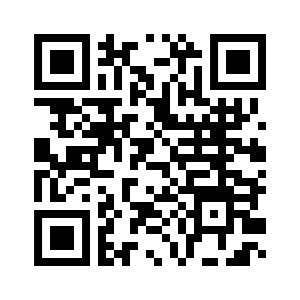 [Speaker Notes: TRAINER NOTES
Signpost related content on the Academy website https://www.learnwithhalifax.co.uk/
Alternatively, they could use their phone cameras to scan the QR code here. 
If they don’t feel comfortable using this yet, then suggest they take our other lessons: “Connecting to the internet” and “ Stay safe online”, if you don’t know the next dates for these or how to help them sign up then speak to the Academy team before your session.
If part of a programme, share the date and topic of the next session.]